Figure 2 Page for the gene details. The example shows parts of the data shown for the gene EGFR. (A) All mutations in ...
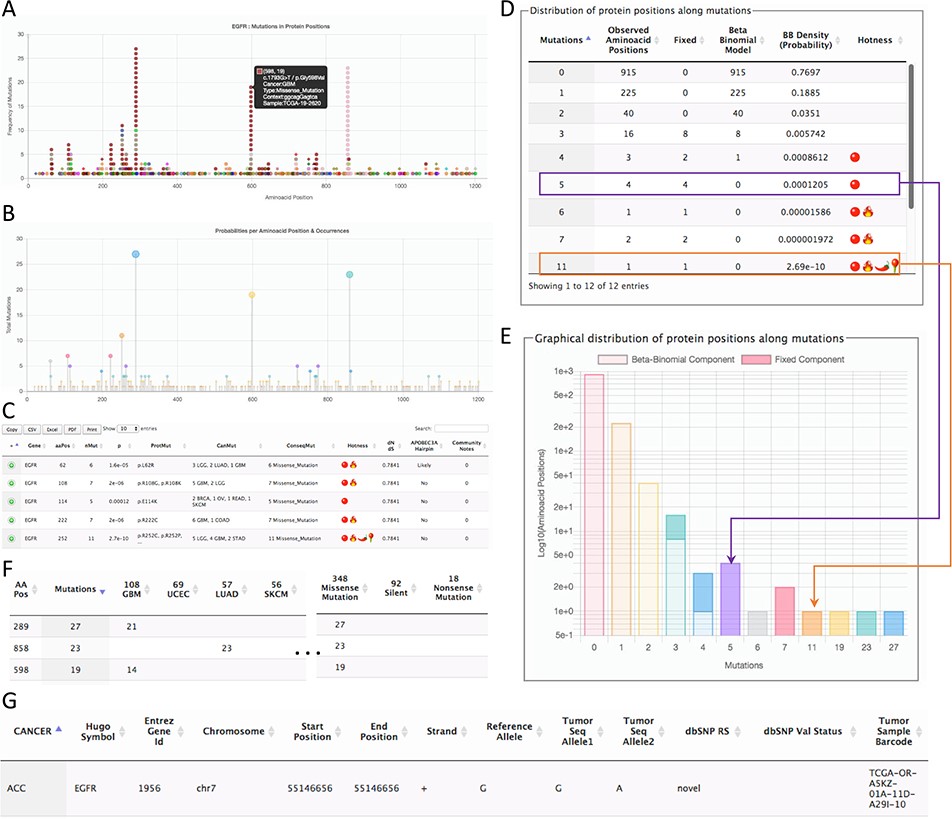 Database (Oxford), Volume 2020, , 2020, baaa025, https://doi.org/10.1093/database/baaa025
The content of this slide may be subject to copyright: please see the slide notes for details.
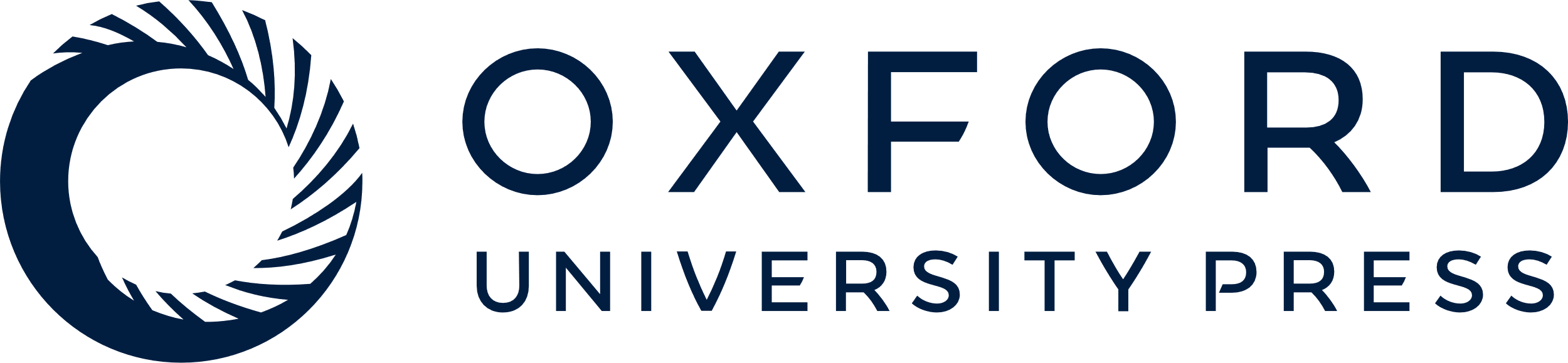 [Speaker Notes: Figure 2 Page for the gene details. The example shows parts of the data shown for the gene EGFR. (A) All mutations in coding regions piled up per position. Pointing to a mutation, a floating tip show details of the mutation. (B) Raw count of mutations per position. (C) Detected hotspots for the current gene. (D) Distribution of mutations used to fit the beta-binomial model. (E) Graphical representation of the distribution of mutations and fitted model. (F) Mutations along cancer types per hotspot. (G) List of all mutations per gene.


Unless provided in the caption above, the following copyright applies to the content of this slide: © The Author(s) 2020. Published by Oxford University Press.This is an Open Access article distributed under the terms of the Creative Commons Attribution License (http://creativecommons.org/licenses/by/4.0/), which permits unrestricted reuse, distribution, and reproduction in any medium, provided the original work is properly cited.]